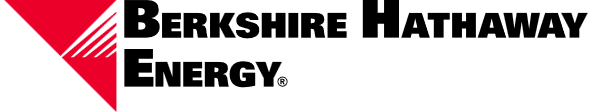 Rocky Mountain Power’s 
Virtual Update on Cybersecurity 
Public Service Commission of Utah
Docket No. 23-999-01 
December 8, 2023
Chief Security Office
2
[Speaker Notes: Berkshire Hathaway Energy Chief Security Office
Global Focus with Local Management
Intelligence
Enhanced coverage and efficiencies
Phishing at PacifiCorp 0.13% (nearly 300,000 test emails sent this year)]
Cyber Hygiene: BitSight
BitSight cybersecurity ratings 
Industry benchmarking
Similar to consumer credit scores 
Score range: 250-900
Externally available information about internet-facing systems
Leveraged for vendor risk management
PacifiCorp’s score: 800 = “Excellent”
3
Cyber Security Foundations
4
Threat-Informed Resilience
2
1
Threat Intelligence
Modeling and Analysis
Classified briefings
Open source
Information sharing
Identify points of failure or system weaknesses
Independent identification
Drills and Exercises
Resilience Action Plans
3
4
Standards or policies
Technologies
Engineering or design
After-action gap tracking
Third-party expertise
Focus on failure scenarios
5
5
[Speaker Notes: Ballistic Protection Enhancement
Operational Technology Detection
Supply Chain Assessments
NERC GridEx
DOE Liberty Eclipse
Military engagements]
External Engagements
6
Thank you
7